EELE 461/561 – Digital System Design
Module #6 – Differential Signaling
Topics
Differential and Common-Mode Impedance
Even and Odd Mode Impedance
Differential Termination Techniques

Textbook Reading Assignments
11.1-11.10, 11.14

What you should be able to do after this module

Calculate Zdiff, Zcom, Zodd, Zeven from transmission line parameters
Design  & T termination networks
Differential Signaling
Differential Signaling- A signaling technique which uses two separate lines to send one logic symbol- The transmitter sends two complementary signals- A differential amplifier at the receiver produces the difference between the inputs (i.e., A-B)
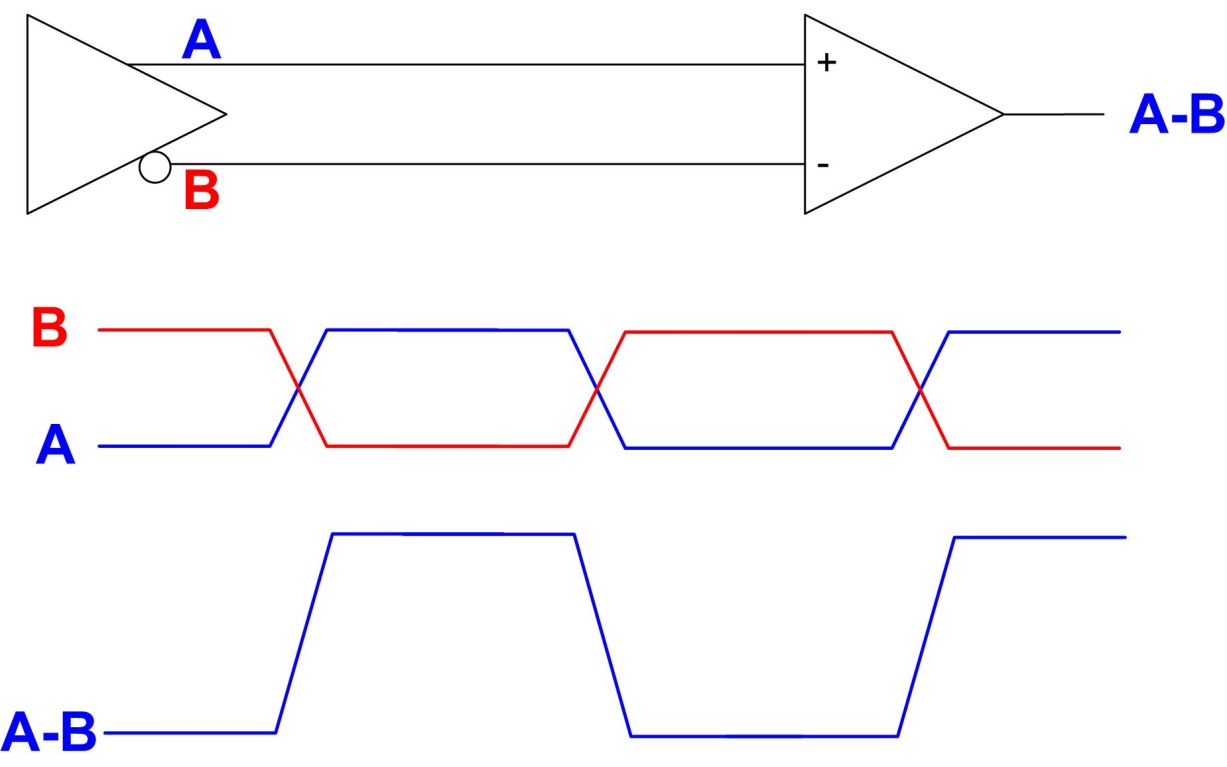 Differential Signaling
Advantages 1) Common Mode Rejection	- Any "Common" signal that exists on the two lines will be subtracted out of the final signal.	- Possible sources of common noise are EMI, power supply variation, X-talk, and SSN.
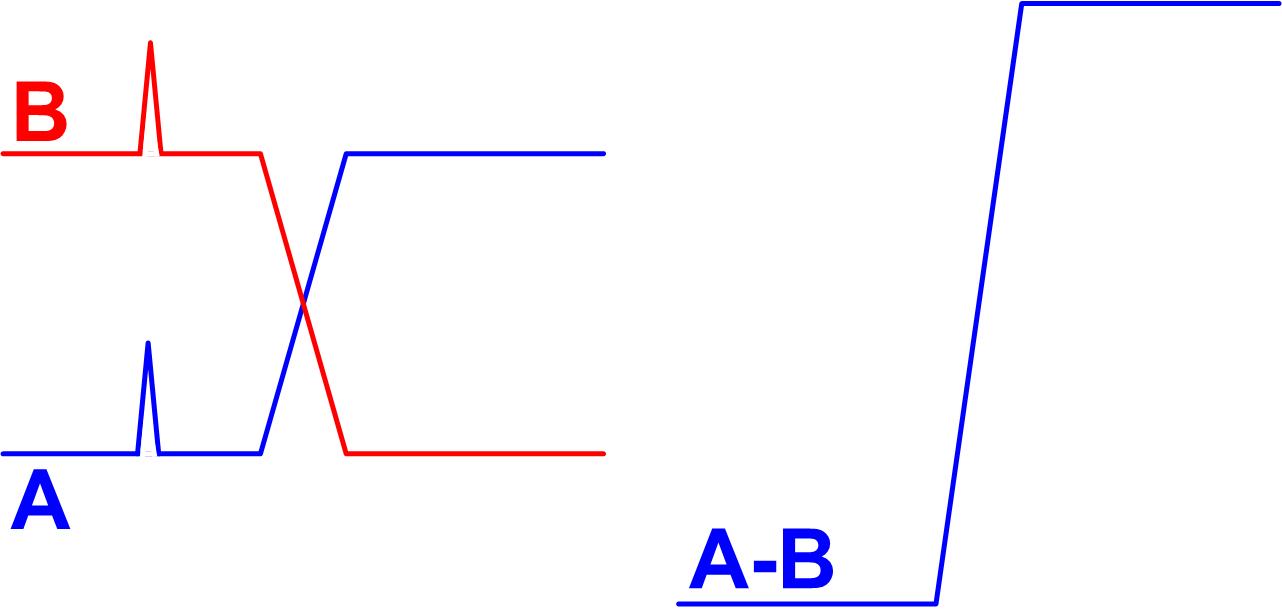 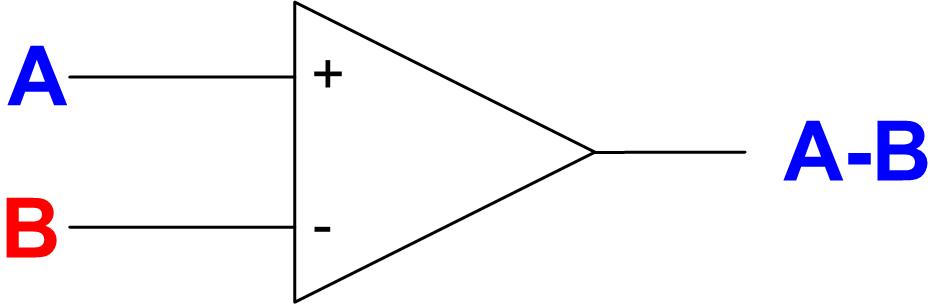 Differential Signaling
Advantages2) Higher Receiver Gain	- since the receiver is a differential amplifier, the resultant signal is actually twice the  	  magnitude of any of the two input signals by themselves. 	- this "voltage doubling" allows more margin in the link (i.e., a smaller signal can be transmitted )
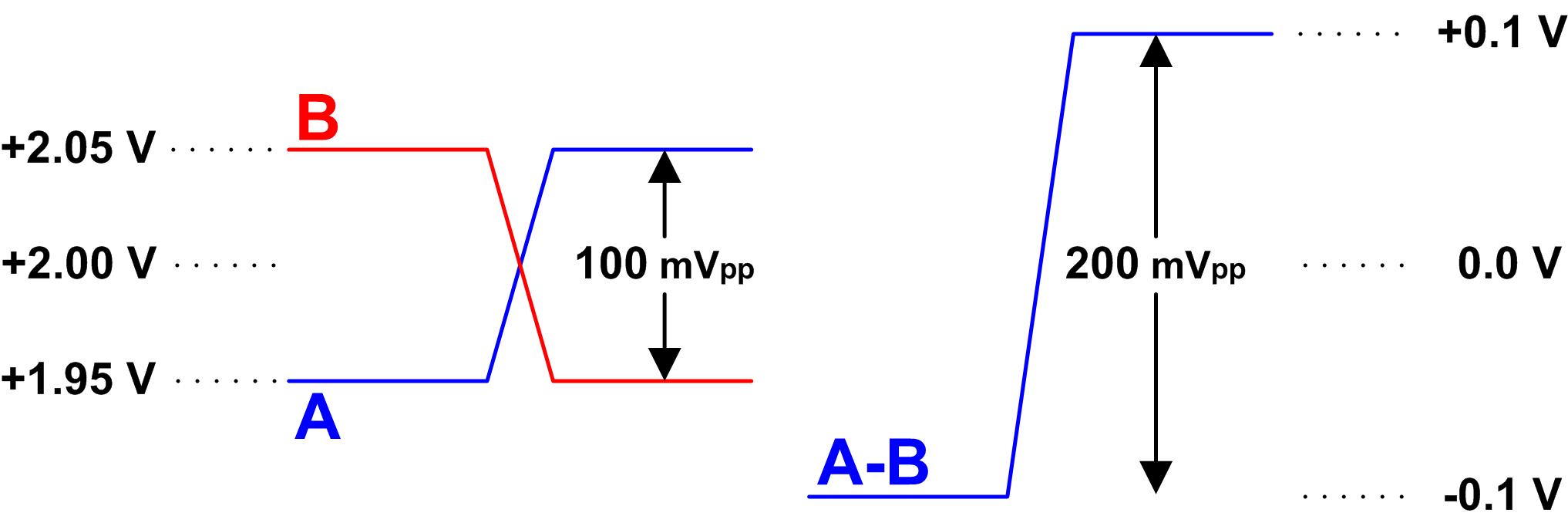 Differential Signaling
Advantages3)  Less SSN	- since the two signals are inherently switching in opposite directions, they provide their	  own return current and lower the maximum possible Ground Bounce on the IC.
 4)  Good for Low Cost Cables	- two inexpensive wires can be wound around each other to form a "Twisted Pair" cable. 	 	- this type of cable has been proven to provide robust signaling when driven differentially.
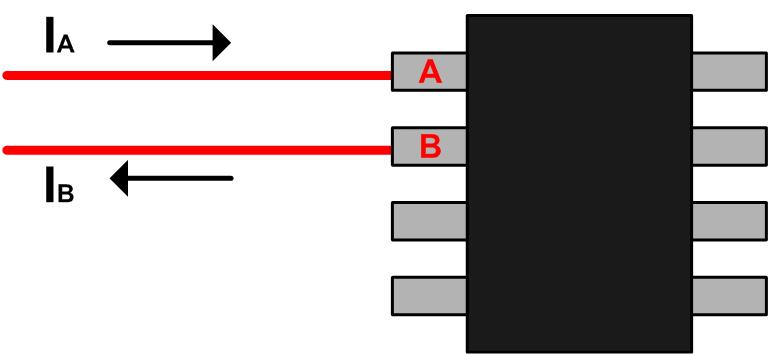 Differential Signaling
Disadvantages 1) # of Pins & Traces	- It takes twice as many lines to send one logic signal- Differential Signaling is commonly used on high speed nets such as Clocks.
Voltage Definitions
Differential & Common Signals- For the two lines used in differential signaling, we define the following voltages: 	V1	= the voltage on Trace 1 with respect to ground (P) 	V2	= the voltage on Trace 2 with respect to ground (N)


 	- The differential voltage is the difference between the two traces when driven differentially:
  	VDIFF	= the voltage on Trace 1 with respect to Trace 2
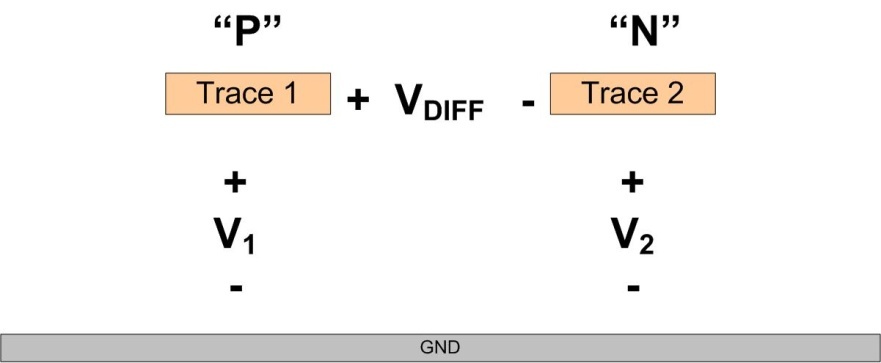 Voltage Definitions
Differential & Common Signals- The common voltage is the voltage that is present on both Trace 1 and Trace 2.   (i.e., "common" to both traces)- This can also be thought of as the "DC Offset"- Notice that when defining this voltage, Trace 1 and Trace 2 are at the same potential.  This in effect  connects the two traces for the purpose of defining the common voltage.- This is defined as the voltage on both Trace1 & Trace 2 to ground.
  	VCOMM	= the voltage on both Trace1 & Trace 2 to ground.
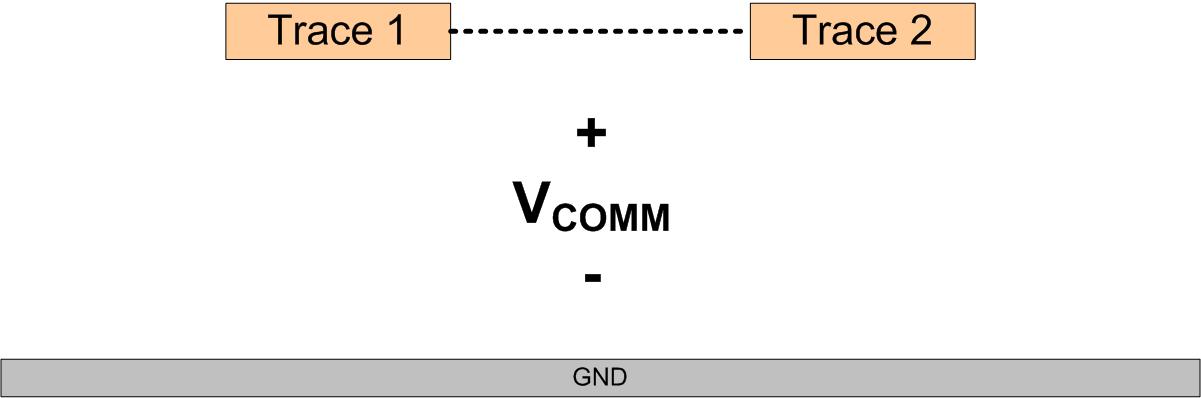 Voltage Definitions
Differential & Common Signals- We can define the voltages on Trace 1 and Trace 2 formally as:
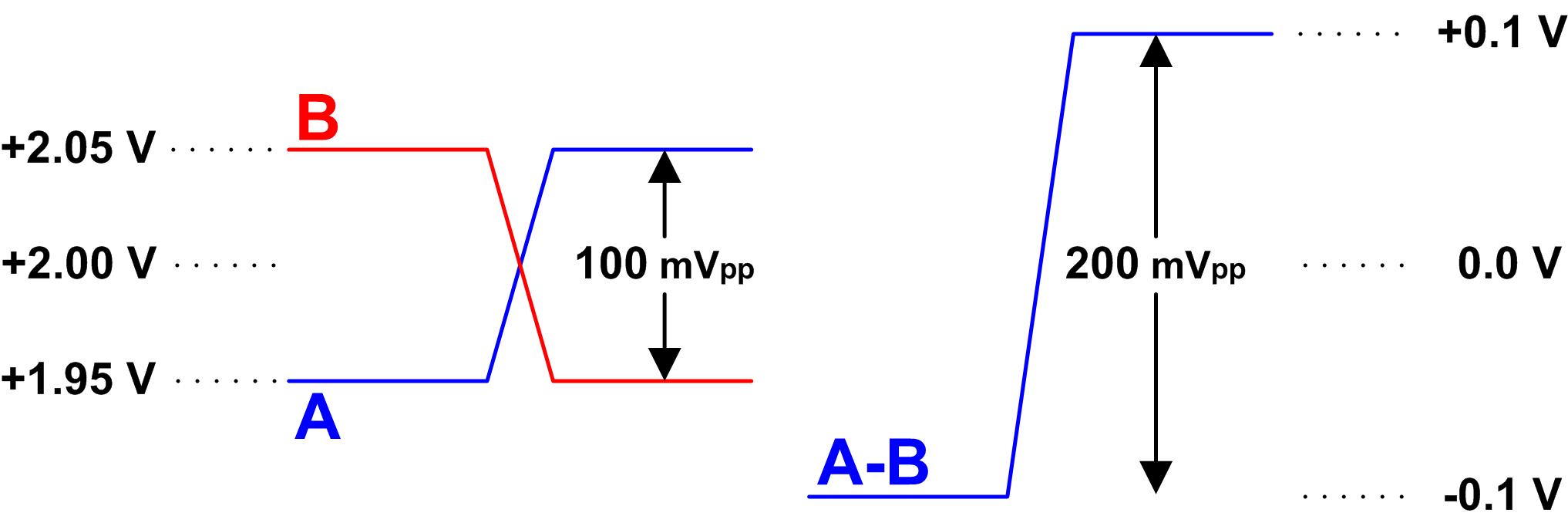 Differential Pair Structures
Physical Implementation- We can construct interconnect for differential signaling by adhering to the following constraints: 	1)  Each Trace has a Uniform Cross-section 		- Impedance 		- Materials 		- Line Widths 		- Spacing 		- Velocity 	2) Same Electrical Length 		- Physical Length 		- Prop Delay
Differential Pair Structures
Physical Implementation
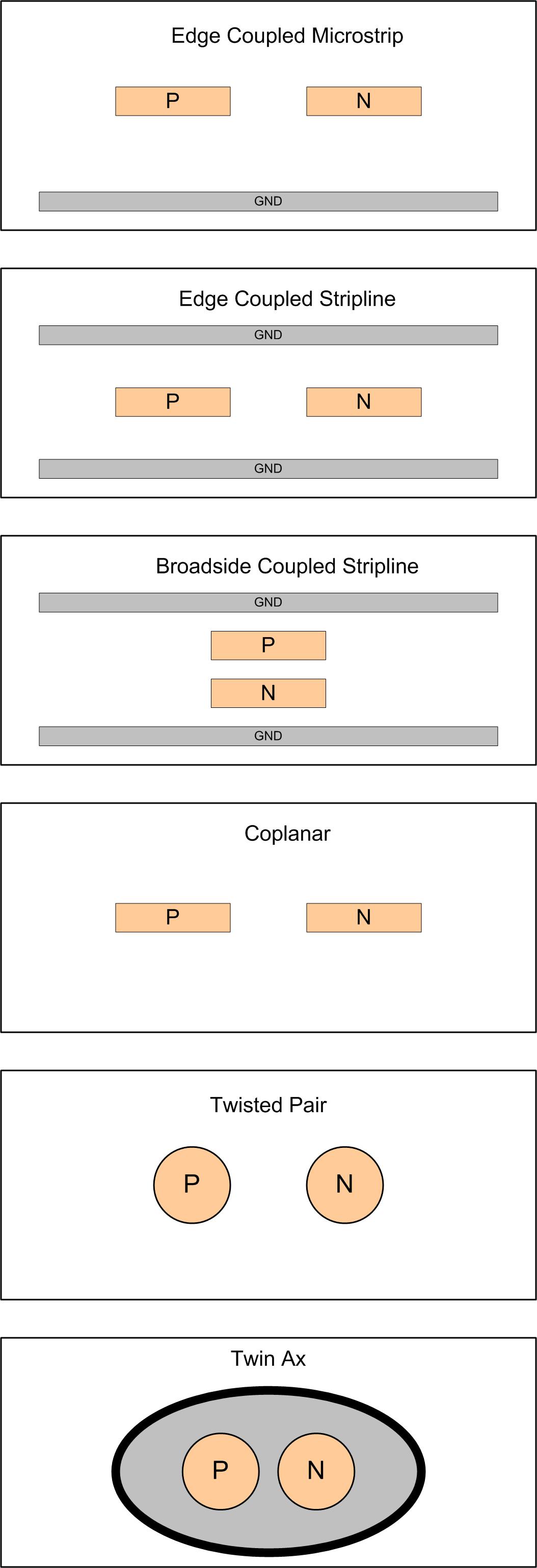 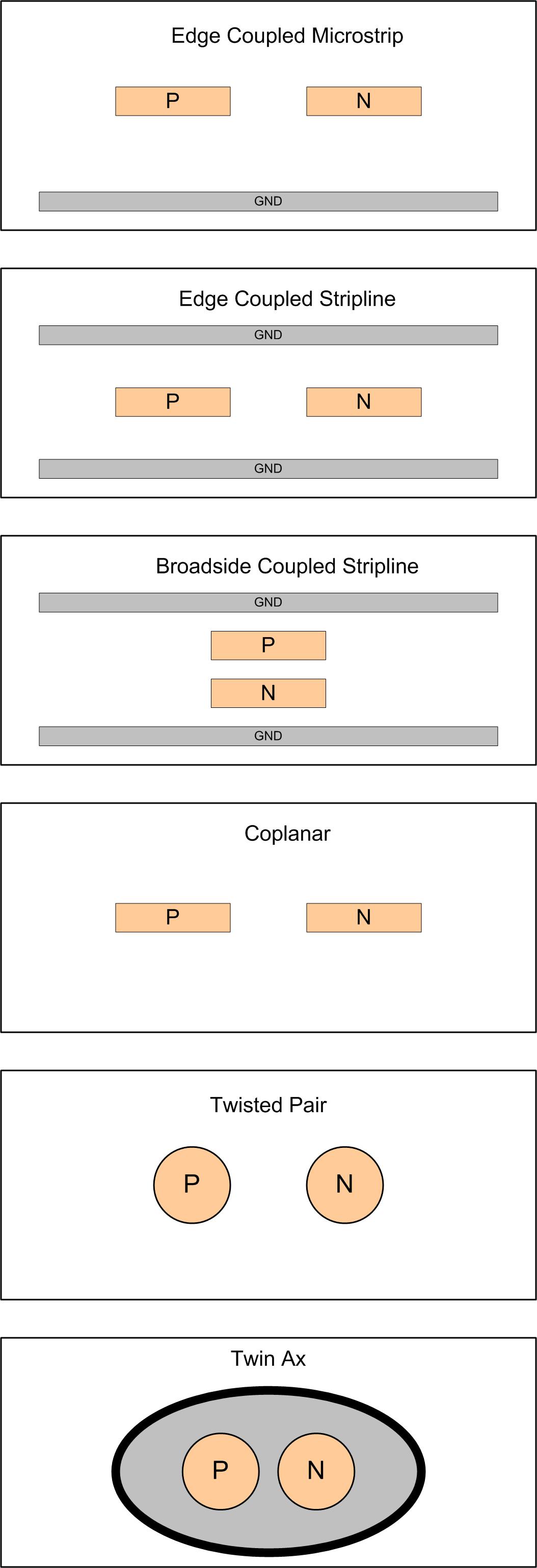 Impedance Definitions
Z0 & ZDIFF- Z0 is the impedance of ONE T-line- Z0 is always defined as:- Z0 is defined as the voltage per current on a single trace when all other traces are held at 0v.
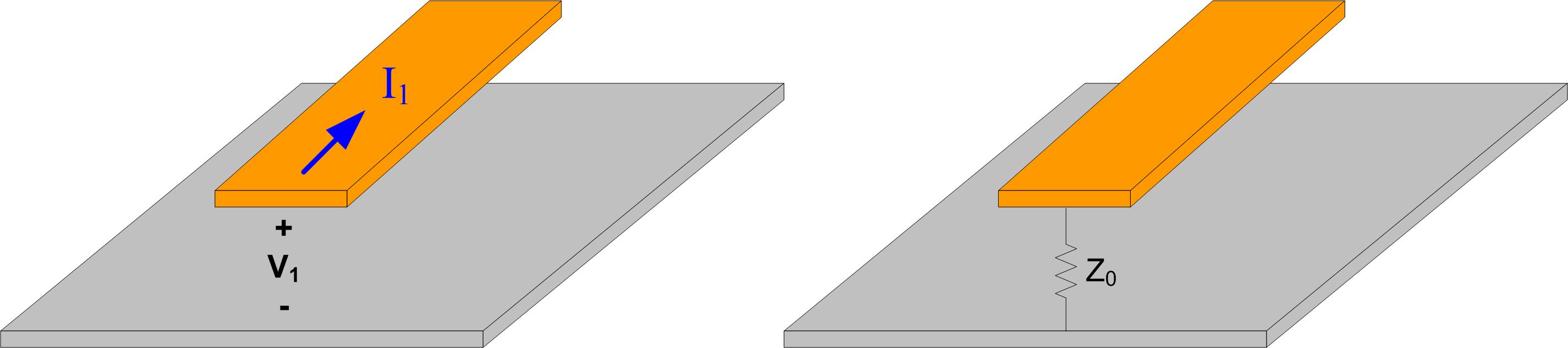 Impedance Definitions
Z0 & ZDIFF- ZDIFF is the impedance observed between Trace 1 and Trace 2 when the lines are driven  differentially with VDIFF.- ZDIFF is defined as:
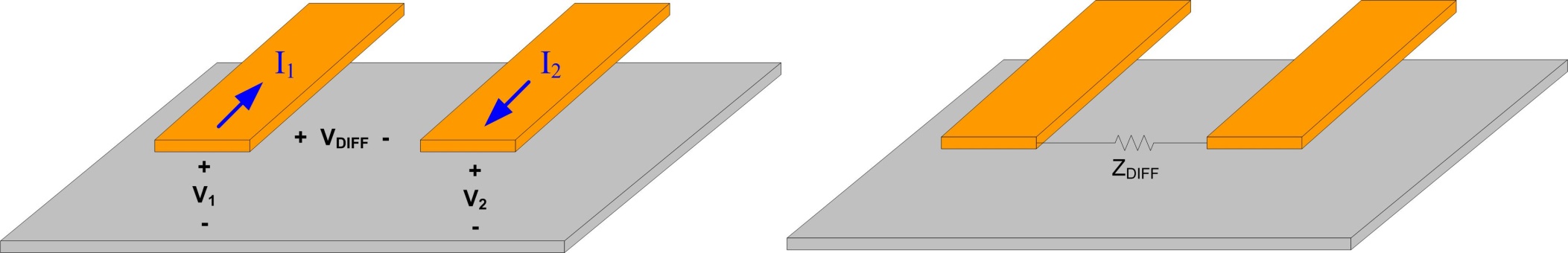 Impedance Definitions
Z0 & ZDIFF for Uncoupled Lines- If the lines are uncoupled (i.e., there is no C12 or L12), then we can describe ZDIFF by observing the   current flow due to VDIFF.- Notice that VDIFF injects current into Trace 1 and the return current flows out of Trace 2.- Since both Trace 1 and Trace 2 have the same characteristic impedance (by design), an equal  and opposite current will flow in each trace when driven differentially (I1=I2).- In effect, the voltage VDIFF sees I1 go into the positive terminal and come out of the   negative terminal (I2=I1=ISE).- Since by definition VDIFF has twice the magnitude of V1 or V2 (we'll call it VSE)   when driven differentially, we can put VDIFF in terms of Z0:
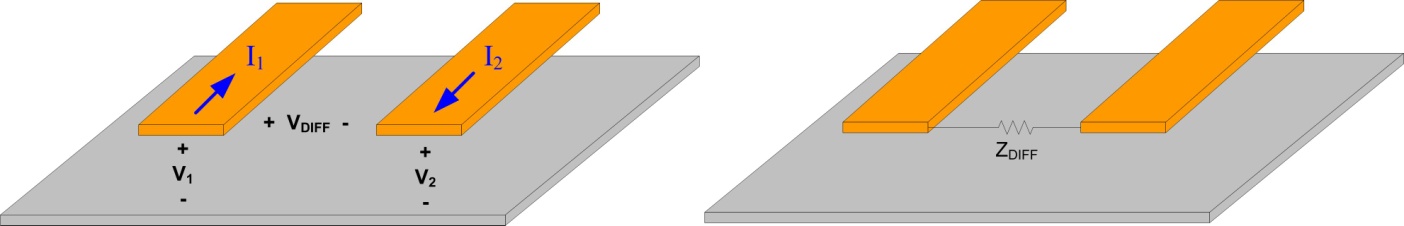 Impedance Definitions
Z0 & ZCOMM - ZCOMM is defined as the current that flows in the pair due to VCOMM- VCOMM is a voltage that is the same (or common) to both Trace 1 and Trace 2. - Since the voltage on Trace 1 and 2 is the same, electrically the traces are connected
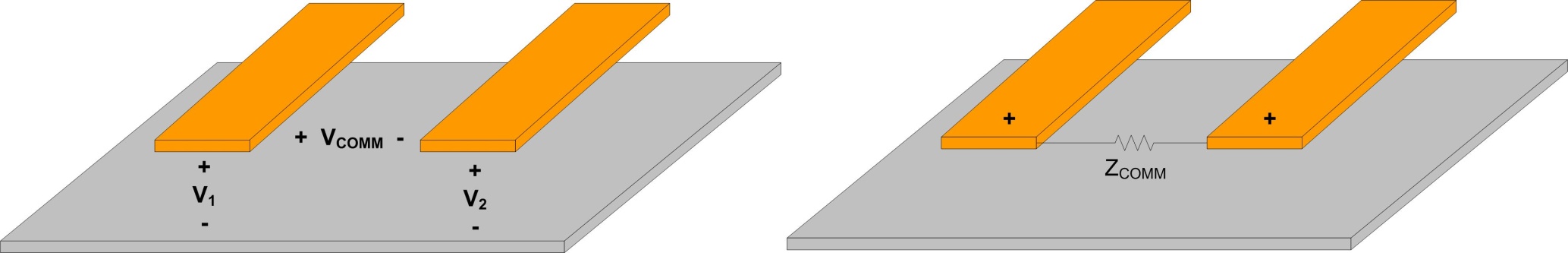 Impedance Definitions
Z0 & ZCOMM of Uncoupled lines  - The current that flows due to VCOMM will see the single-ended characteristic impedance of each   trace to ground. - This means the voltage observes Z0//Z0:
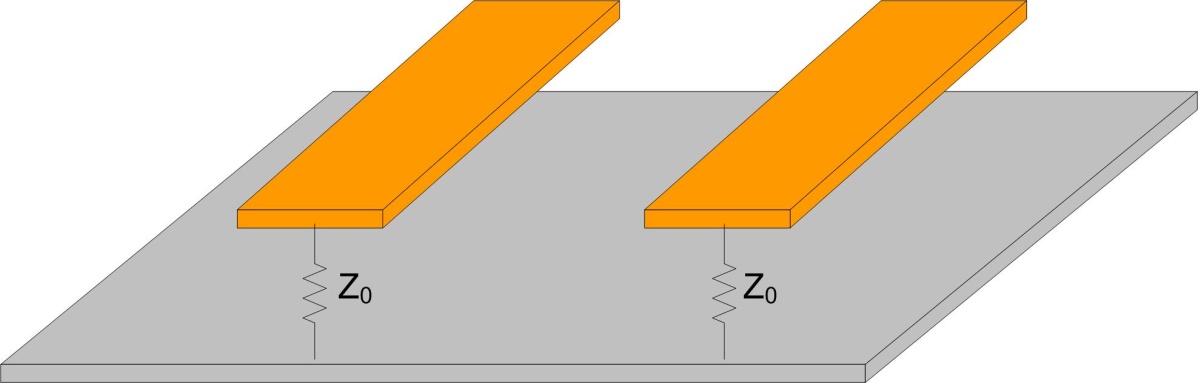 Uncoupled Lines
Impedance Definitions- Last time we described the impedances of uncoupled lines (i.e., C12=0, L12=0).- We saw that the voltage pattern that is driven on the line effects the impedance, where: 		V1	= The single-ended voltage of trace 1 with respect to ground (same as V2) 		VDIFF	= The Differential voltage between trace 1 and trace2 		VCOMM	= The Common voltage that exists on both trace 1 and 2 - We defined the "uncoupled" impedances for each of these voltages as:
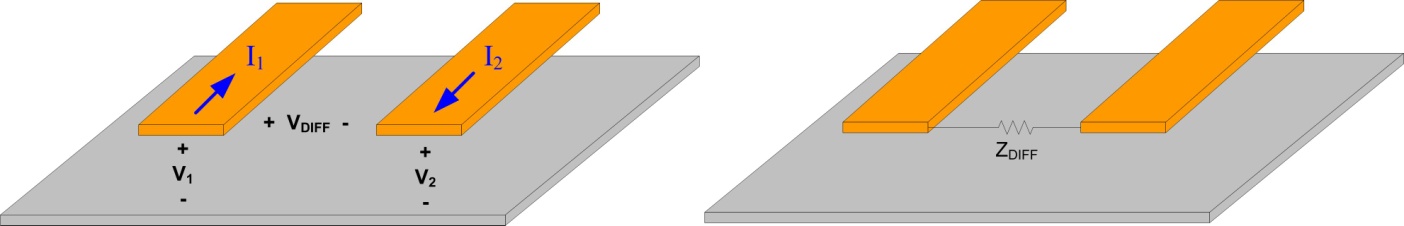 Coupled Lines
Mutual Capacitance & Mutual Inductance- Now let's add coupling to the pair of lines:- The amount of coupling (C12 & L12) depends on the distance between the pairs.
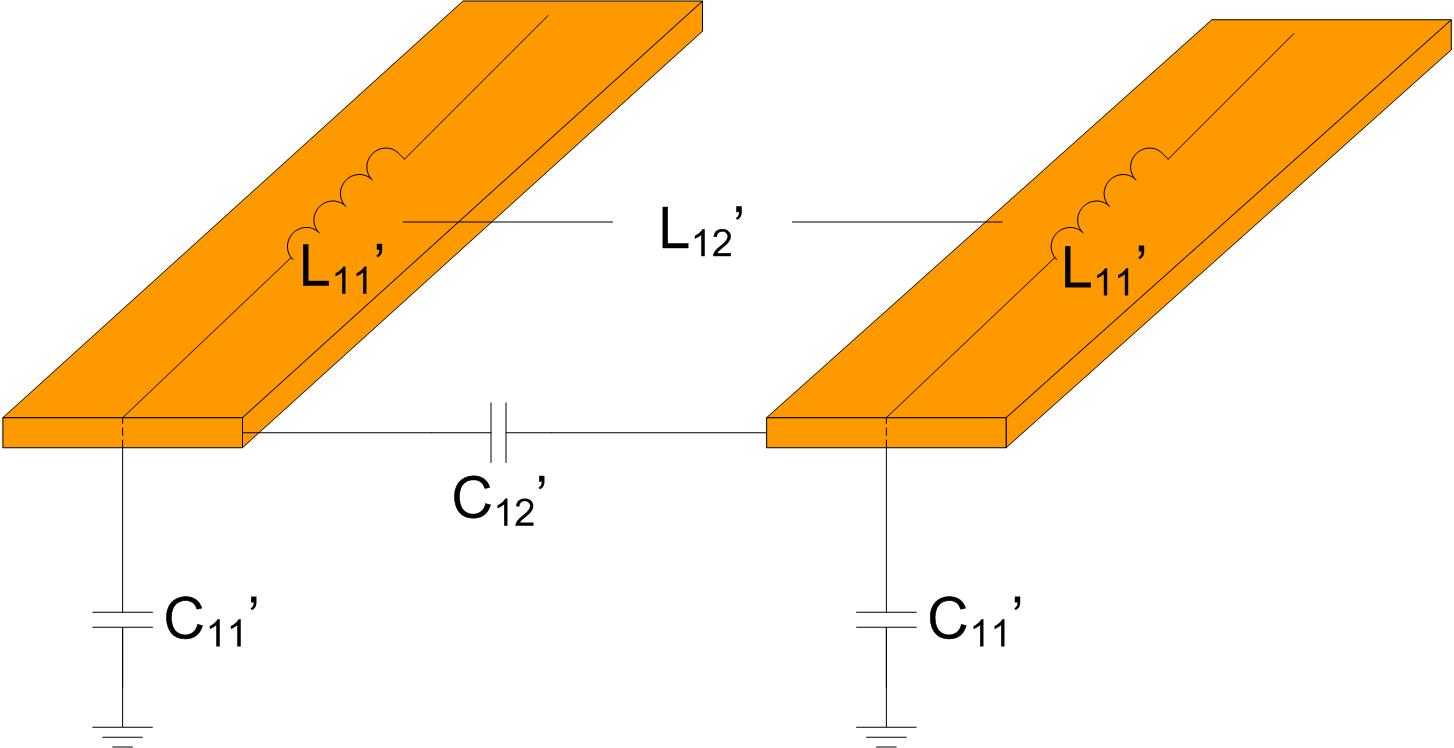 Coupled Lines
Mutual Capacitance & Mutual Inductance- As the lines are brought closer together: 	C12	= will increase due to the reduction in distance  between the conductors 	C11	= will decrease because the conductor of the adjacent trace begins to block 		   the E-fields that were originally going to the ground plane 	L12	= will increase because the Magnetic Field Lines are larger as you get 		   closer to the current source that is creating the fields 	L11	= will increase slightly due to eddy currents that are caused due to the  		   adjacent trace altering the Magnetic Field line path. 		   NOTE:  When the fields from an adjacent trace cause a voltage to develop 		                in a victim trace, we call that L12.  The Eddy currents are modeled as 		                L11 because they result in increased current in the original line due to 		                its own Magnetic Field Lines.
Modes
Modes- We can see that the voltage pattern that we drive onto the pair of lines heavily influences   the impedance that the signal will see: 	Case 1:  	For this pattern, the most ΔQ, ΔV, and ΔI exists between the pair. 	Case 2:  	There is Zero ΔQ or ΔV between the pair. 	Case 3: 	This is how C12 & L12 are defined  		(i.e., the mutual C & L between the signal of interest and an arbitrary neighboring 		trace when all neighboring traces are all held at 0v)
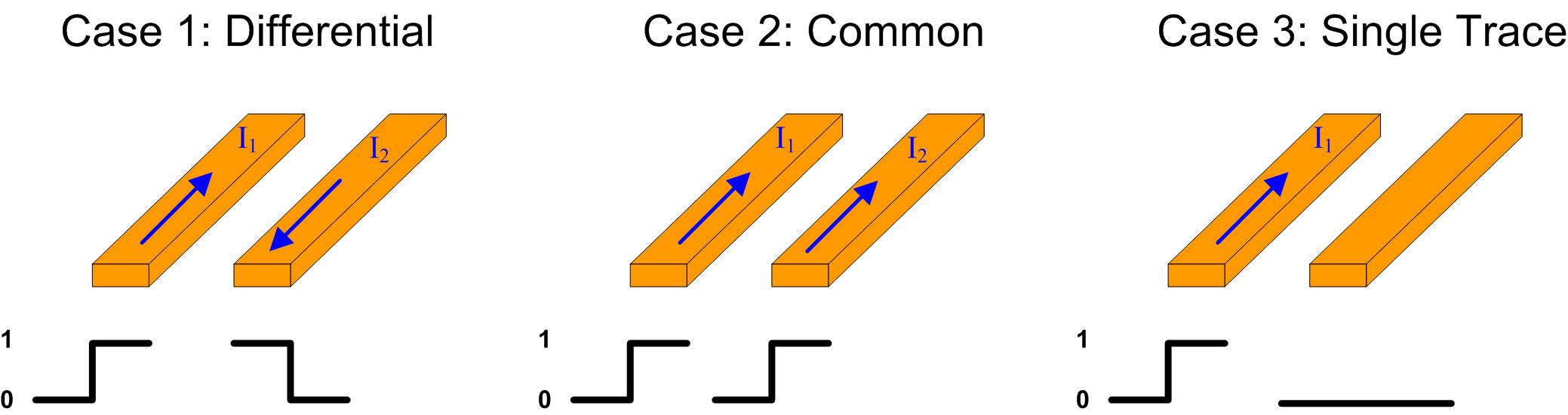 Modes
ODD & EVEN Modes- There are two special voltage patterns on a differential pair that result in undistorted signals- We call these two special stimulus patterns Modes- A Mode simply refers to the voltage pattern that we drive the pair with. - We define the two modes as: 	ODD	= we drive the pair with equal & opposite voltages (i.e., a differential voltage) 	EVEN	= we drive the pair with the same voltage on both lines (i.e., a common voltage)
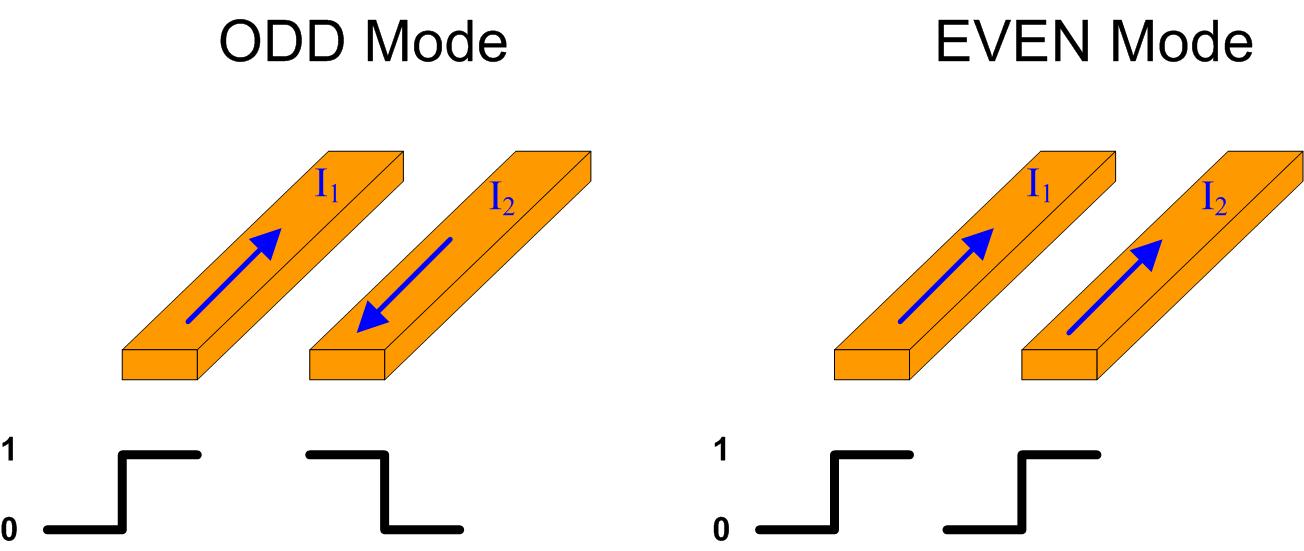 Modes
ODD & EVEN Impedances- We define two more impedances for these special cases:- ZODD = the impedance of a single trace when the pair is driven with an ODD Mode- ZEVEN = the impedance of a single trace when the pair is driven with an EVEN Mode
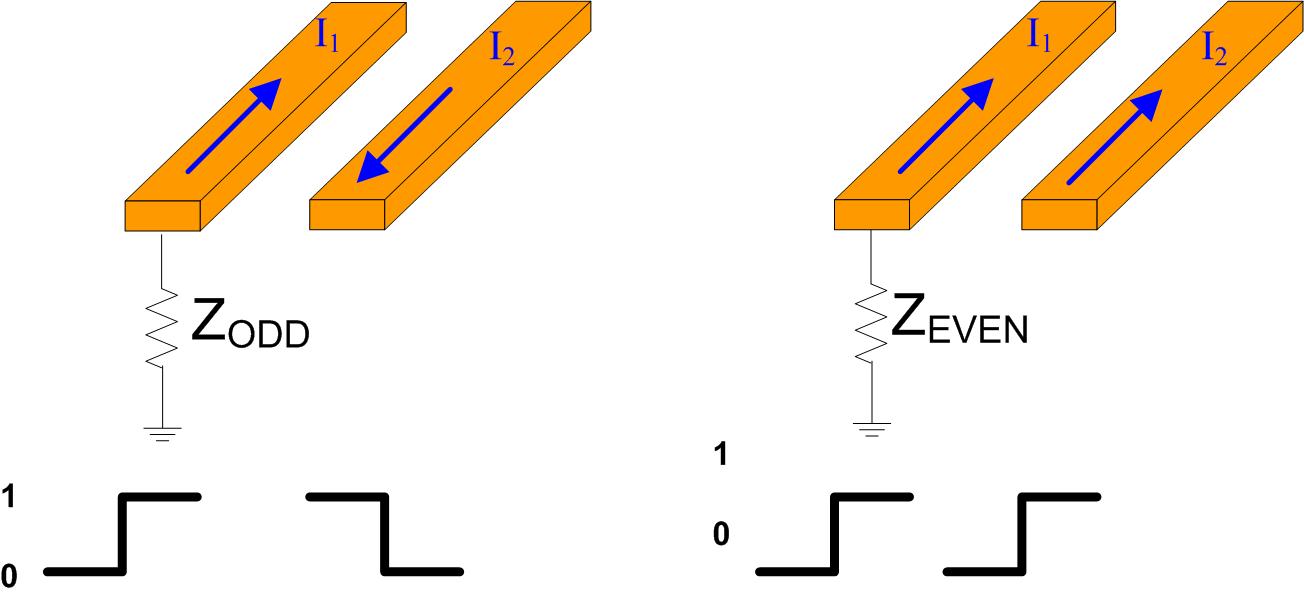 ZODD
ODD Mode Impedances- ZODD is used when there is coupling between the traces.
	- Z0 & ZODD are related to each other as follows: 	- Z0 	: is the impedance of a single trace when the other trace is held at 0v. 	- ZODD	: is the impedance of a single trace when the other trace is  	   	  driven with an equal and opposite voltage. 	NOTE:  when there is NO coupling, Z0 = ZODD- ZDIFF is still defined as before, with the exception that: 	- ZDIFF = 2·Z0 if there is no coupling 	- ZDIFF = 2·ZODD if there is coupling
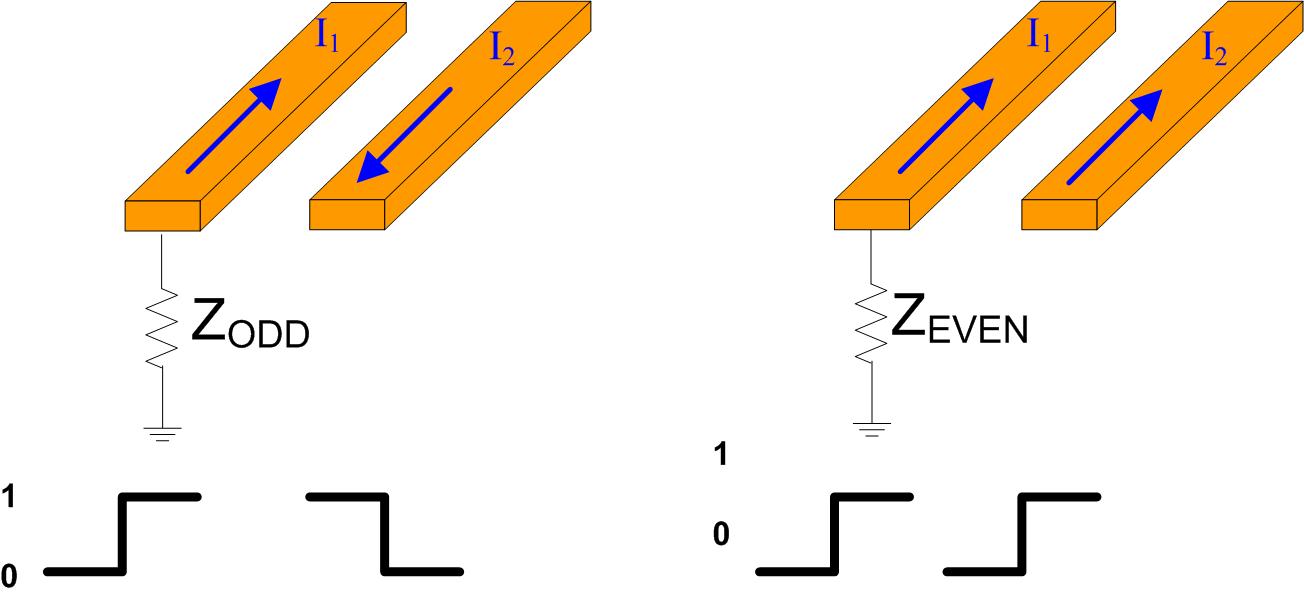 ZODD
ODD Mode Impedances- When there is coupling, we define ZODD as:
CODD- Remember that C12 is defined as the capacitance of a line when all other conductors are at 0v.- When driven with an ODD Mode, the single trace will experience twice as much C12 coupling:- This yields a total CODD of:
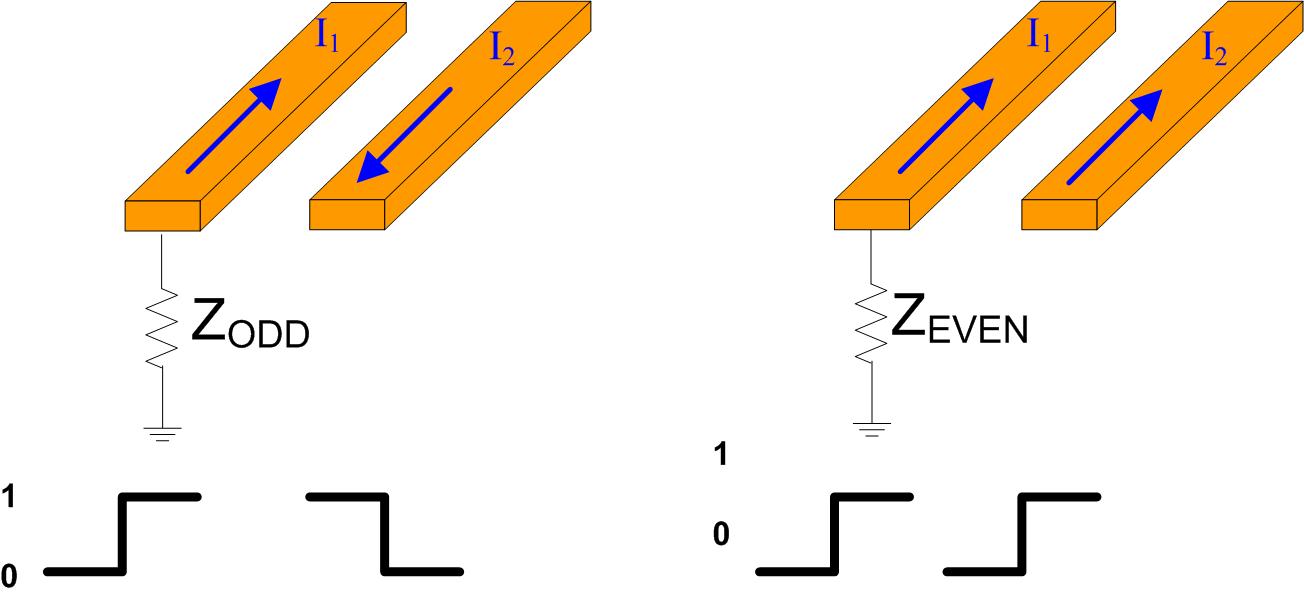 ZODD
LODD- When driven with an ODD Mode, the current on Trace 2 induces a mutual inductive voltage on Trace 1- This voltage creates a current that is in the same direction of I1- This in effect lowers the inductance as seen by a signal since more flux is being generated with the  same incident signal. - This yields a total LODD of:
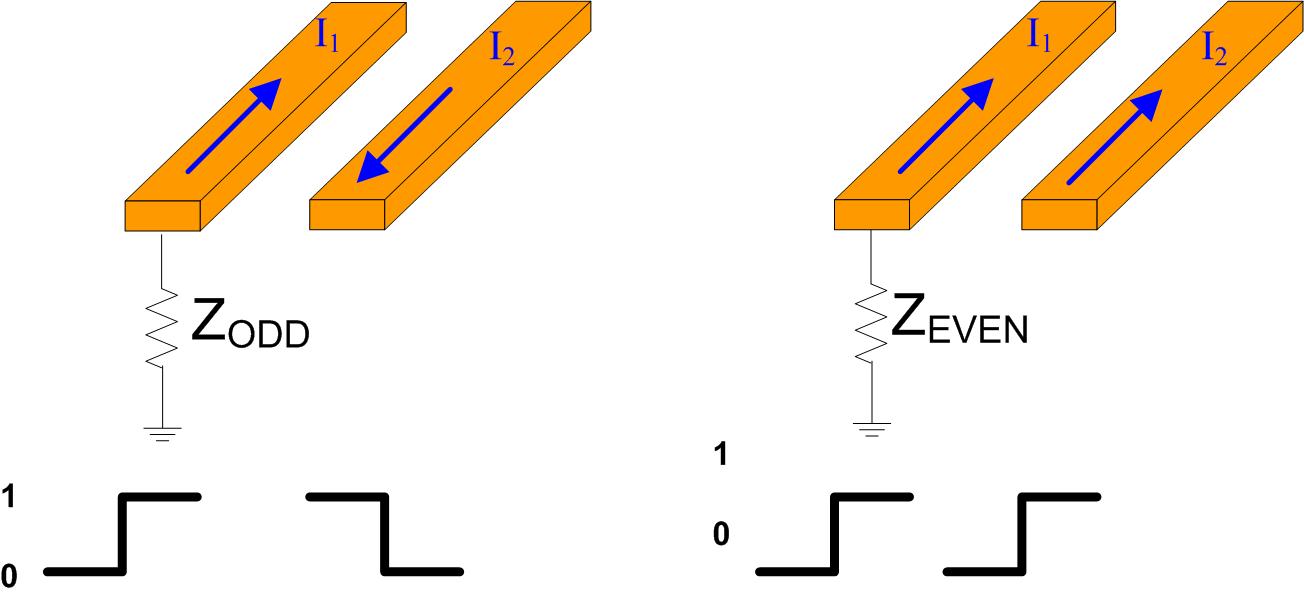 ZODD
ZODD- We now use the definitions of CODD & LODD to get ZODD & TD-ODD
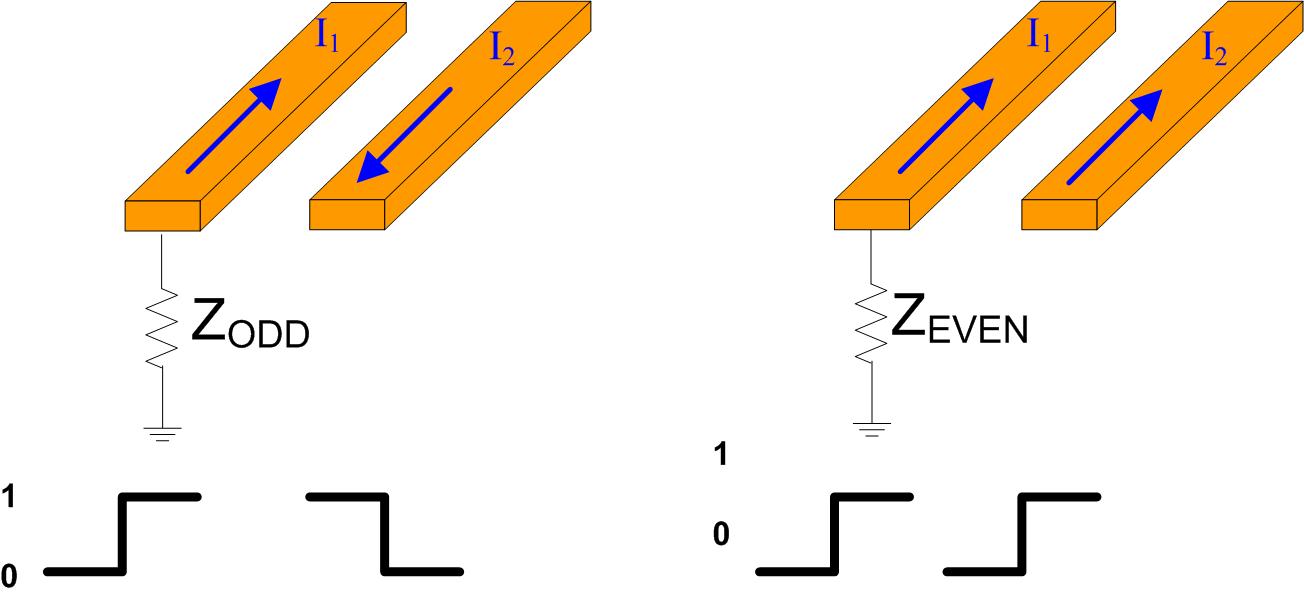 ZEVEN
EVEN Mode Impedances- ZEVEN is used when there is coupling between the traces.
	- Z0 & ZEVEN are related to each other as follows: 	- Z0 	: is the impedance of a single trace when the other trace is held at 0v. 	- ZEVEN	: is the impedance of a single trace when the other trace is  	   	  driven with the same voltage. 	NOTE:  when there is NO coupling, Z0 = ZEVEN- ZCOMM is still defined as before, with the exception that: 	- ZCOMM = (1/2)·Z0 if there is no coupling 	- ZCOMM = (1/2)·ZEVEN if there is coupling
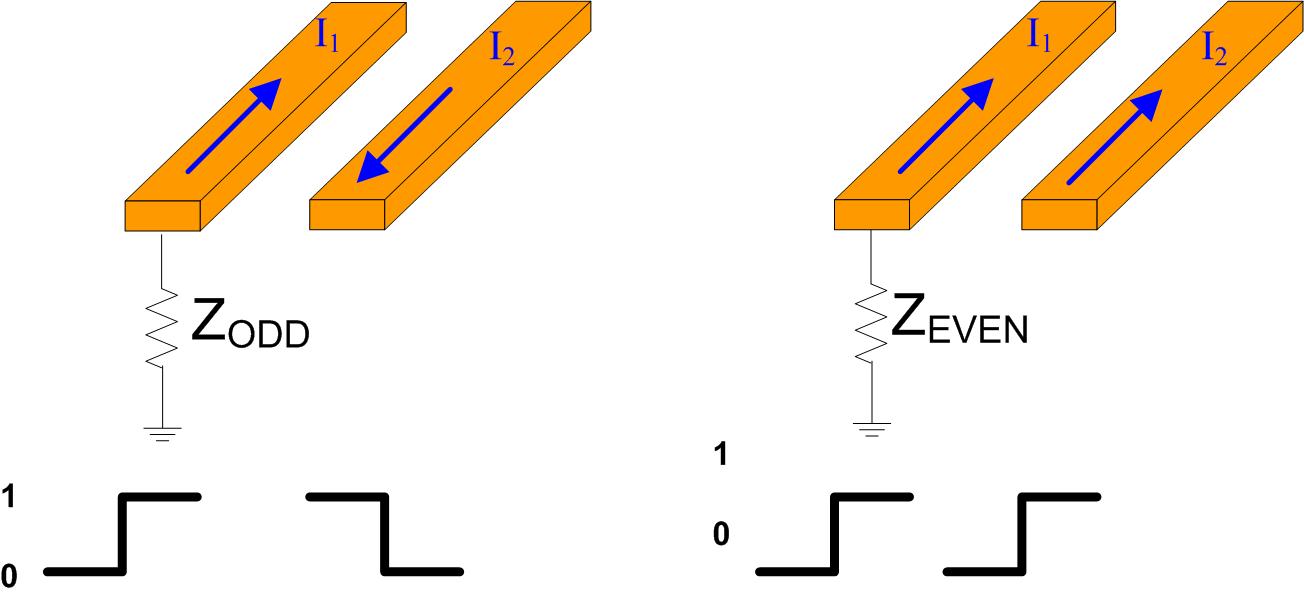 ZEVEN
EVEN Mode Impedances- When there is coupling, we define ZEVEN as:
CEVEN- Remember that C12 is defined as the capacitance of a line when all other conductors are at 0v.- When driven with an EVEN Mode, the single trace will experience no C12 coupling because  there is no charge transferred between the lines:- This yields a total CEVEN of:
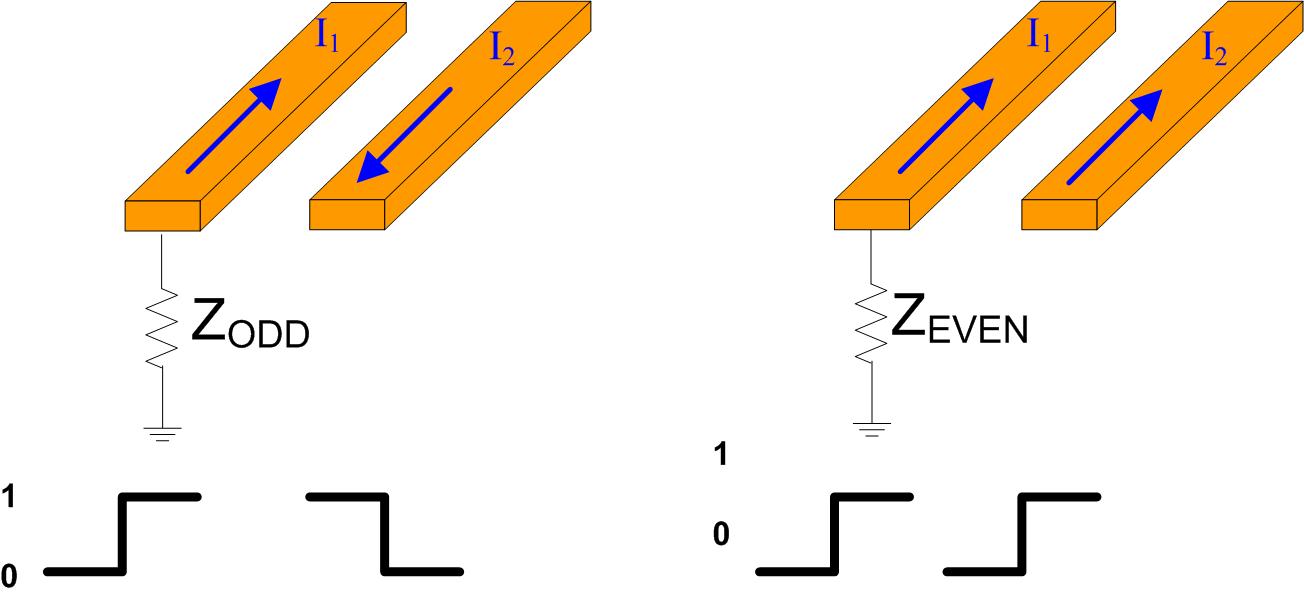 ZEVEN
LEVEN- When driven with an EVEN Mode, the current on Trace 2 induces a mutual inductive voltage on Trace 1- This voltage creates a current that is in the opposite direction of I1- This in effect raises the inductance as seen by a signal since less flux is being generated with the  same incident signal. - This yields a total LEVEN of:
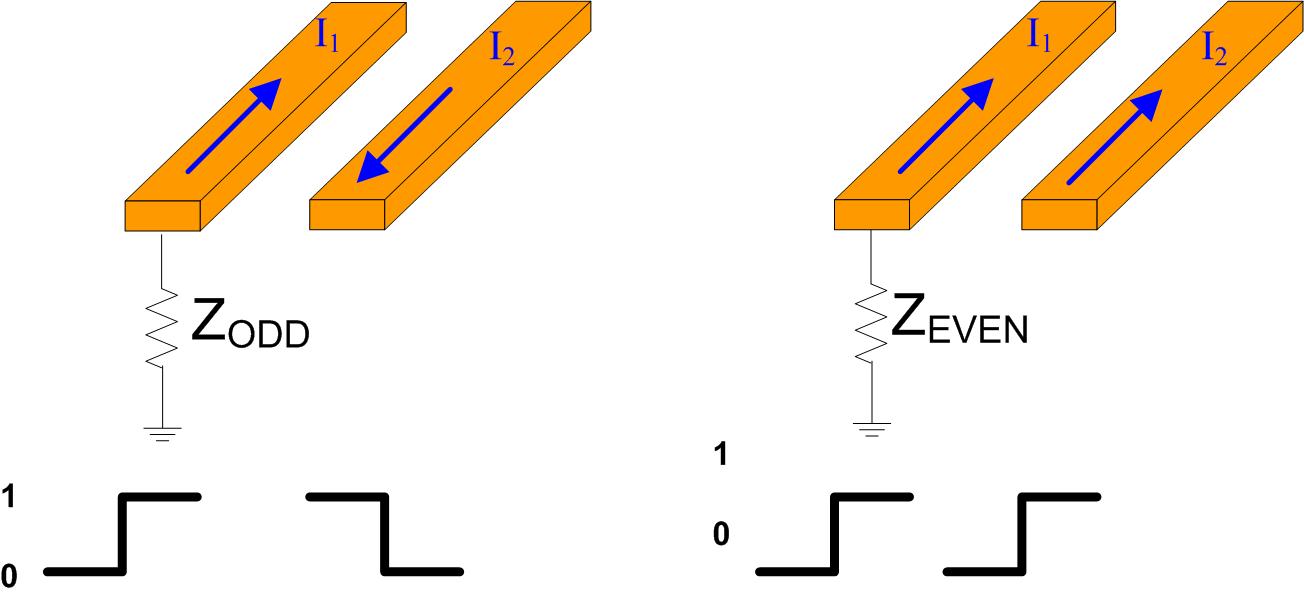 ZEVEN
ZEVEN- We now use the definitions of CEVEN & LEVEN to get ZEVEN & TD-EVEN
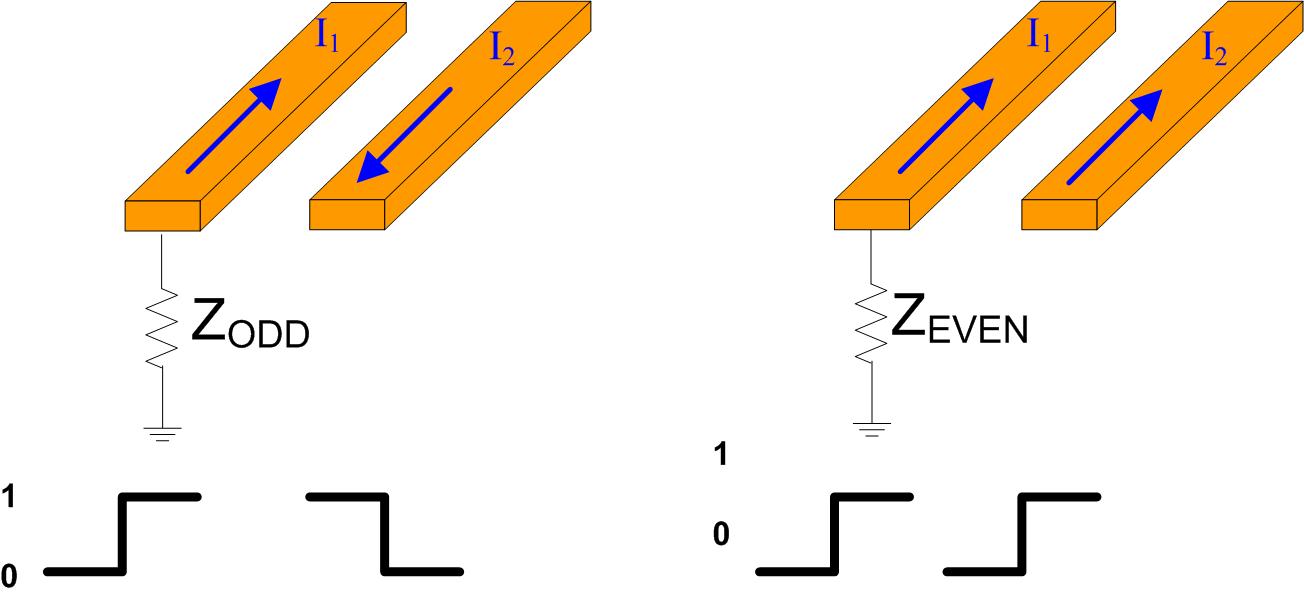 Differential Terminations
Terminations- We've seen how the voltage pattern on a pair of coupled lines greatly influences the   impedance that a voltage traveling down one of the lines will observe:- An example of this would be to take a coupled line and calculate the impedance observed by   one side of the pair under different voltage patterns: 		C11 = 3pF		C12 = 1pF 		L11 = 7.5nH 	L12 = 1nH1) Trace 1 is driven while Trace 2 is held at 0v:2) The two traces are driven with an ODD Mode:3) The two traces are driven with an EVEN Mode:
Differential Terminations
Terminations- So what do we do?- If the lines were Single-Ended, then each of these patterns will likely occur on the bus.- This will cause reflections because there is no perfect termination value that will always   terminate the line.- The only option for a Single-Ended situation is to move the traces further apart in an attempt   to reduce C12 & L12.- This would have the effect of making Z0=ZODD=ZEVEN and an appropriate termination value can  be selected.
ODD Mode Terminations
Terminating the ODD Mode- However, if we are using Differential Signaling, then we know that the voltage pattern applied  to the pair will always be complementary.- This means that the ODD Mode will observe ZDIFF as it travels down the pair.
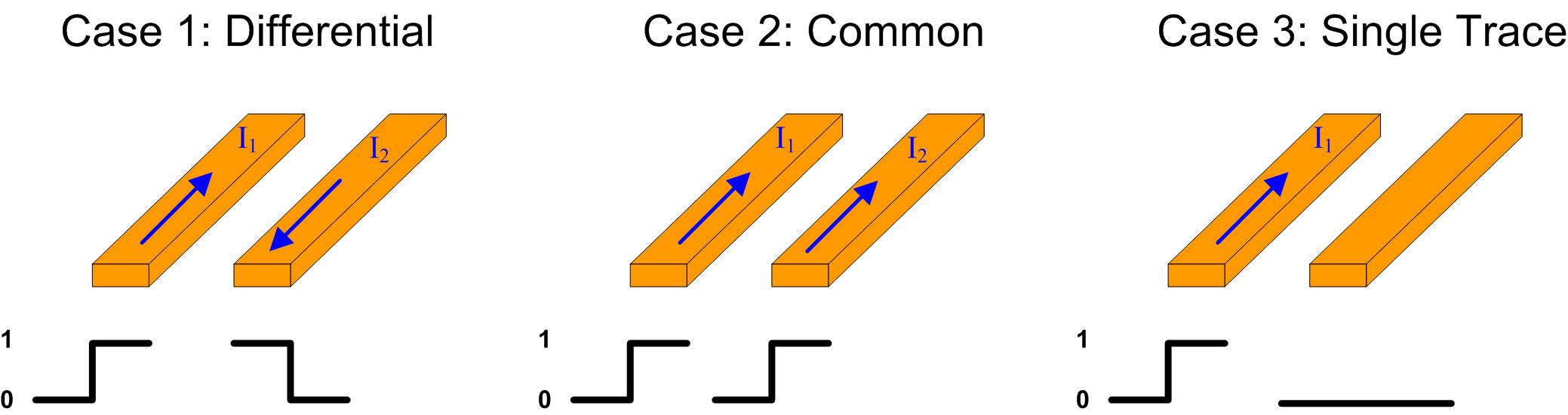 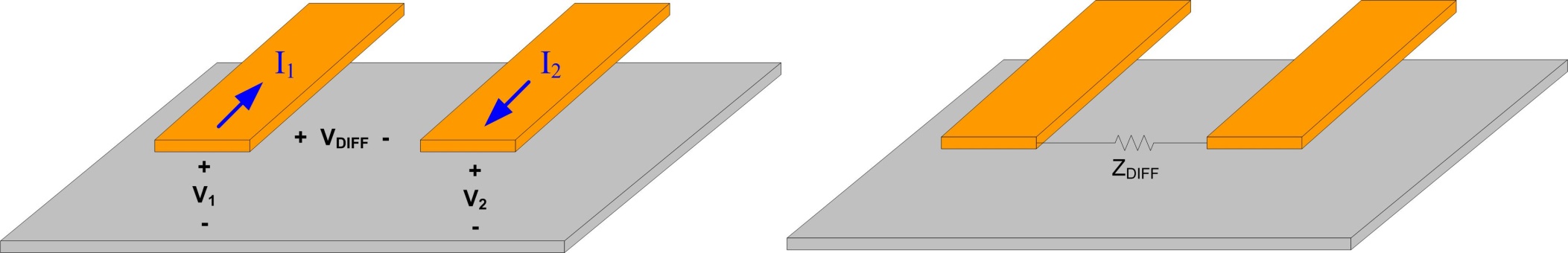 ODD Mode Terminations
Terminating the ODD Mode- To terminate the ODD Mode, we simply insert a termination resistor at the end of the line   that has Rterm = ZDIFF- We can put ZDIFF in terms of ZODD if there is coupling on the line:- We can put ZDIFF in terms of Z0 if there is NO coupling on the line:
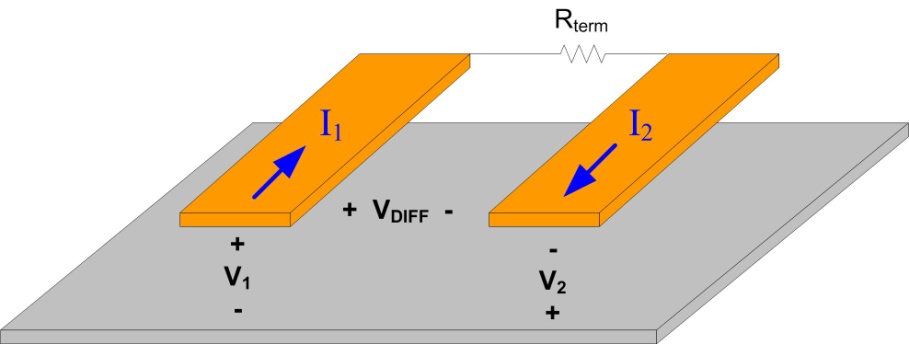 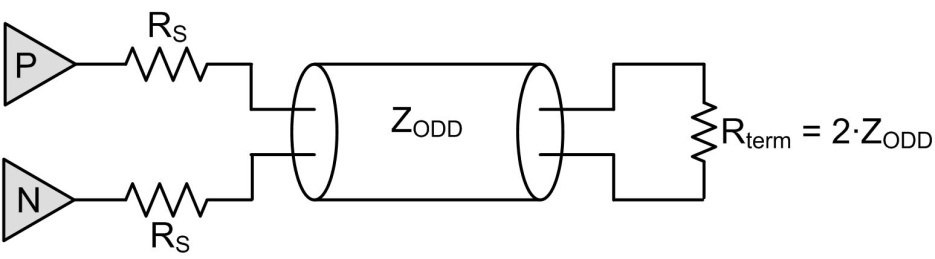 EVEN Mode Terminations
Terminating the EVEN Mode- To terminate the EVEN Mode, we simply insert termination resistors at the end of the line   that results in Rterm = ZCOMM - We want VCOMM to see ZCOMM = (1/2)·ZEVEN- This takes the form of two resistors to ground on each of the lines equal to ZEVEN
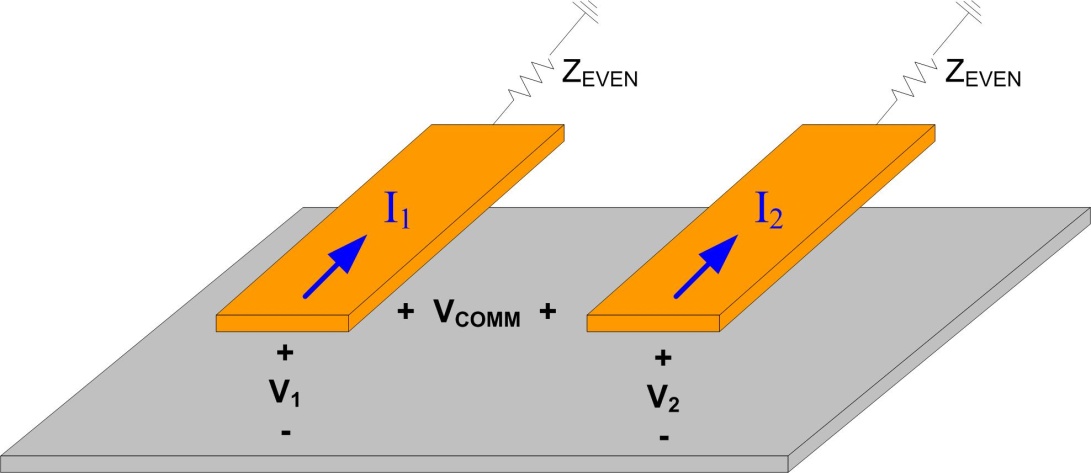 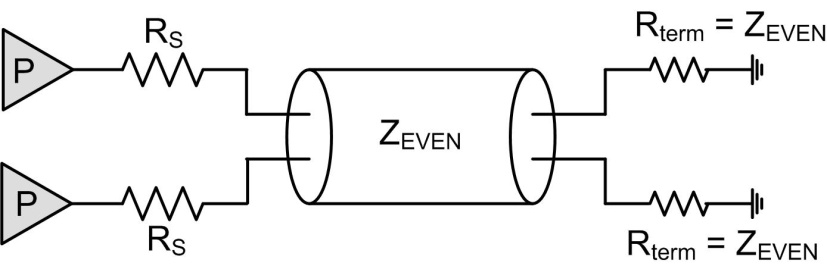 Termination Networks
Terminating Both Modes- Now we have a problem!  When we put both the ODD mode termination and the EVEN mode   termination in our circuit, the values of each resistor alters the effective resistance observed  by each of the modes.- This results in neither Mode being terminated properly. - We want to create a termination network that accomplishes the following: 	1) VDIFF observes ZDIFF = 2·ZODD  	2) VCOMM observes ZCOMM = (1/2)·ZEVEN
- There are two differential termination topologies that can accomplish these objectives: 	1) -Termination 	2) T-Termination
Termination Networks
 Termination- We can use a  Network consisting of 3 resistors in order to terminate both modes.- Let's start with the EVEN Mode: 	- VCOMM puts the same potential at both ends of R1, this means no current flows through 	  R1 so it effectively is an open. 	- this means that VCOMM observes the two R2 resistors to ground in parallel.  This sets the  	  value for R2.
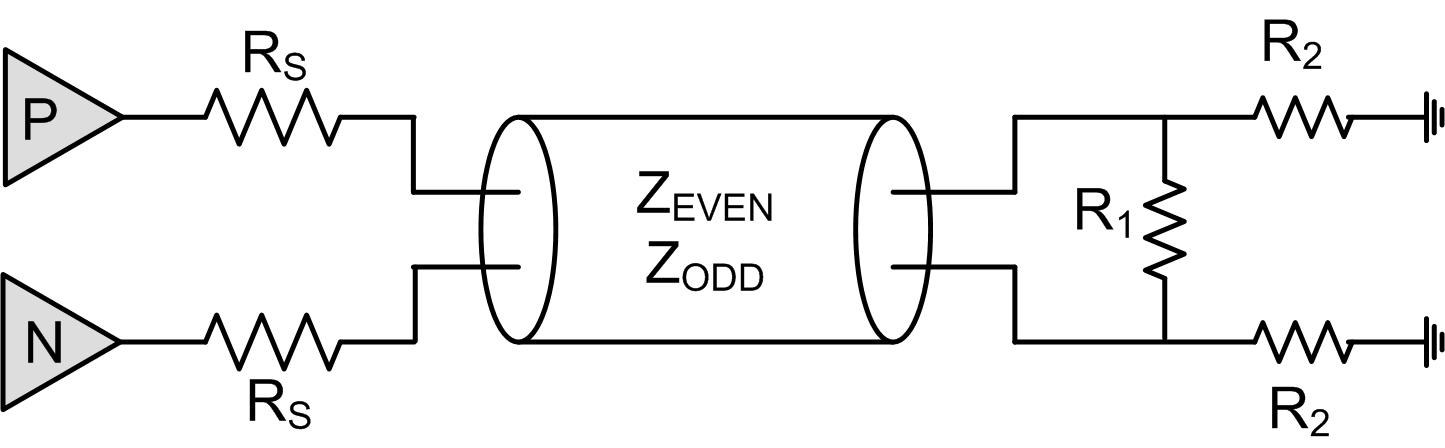 Termination Networks
 Termination- Now we move to the ODD Mode: 	- VDIFF puts a differential voltage across R1.  This causes an equal & opposite current to  	  flow through the R2 resistors. 	- This current through the R2's causes a "virtual short" between the resistors 	- The resultant resistance that VDIFF sees is:  R1//(R2+R2) 	- We can use our selection for R2 in order to solve for R1 which will yield a termination 	  value for the ODD Mode.
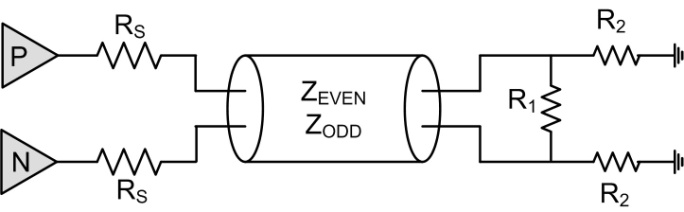 i
i
Termination Networks
 Termination- This network allows us to select our resistor values in terms of ZODD & ZEVEN, which   are directly calculated from the electrical parameters of the transmission lines (C11, C12, L11, L12)
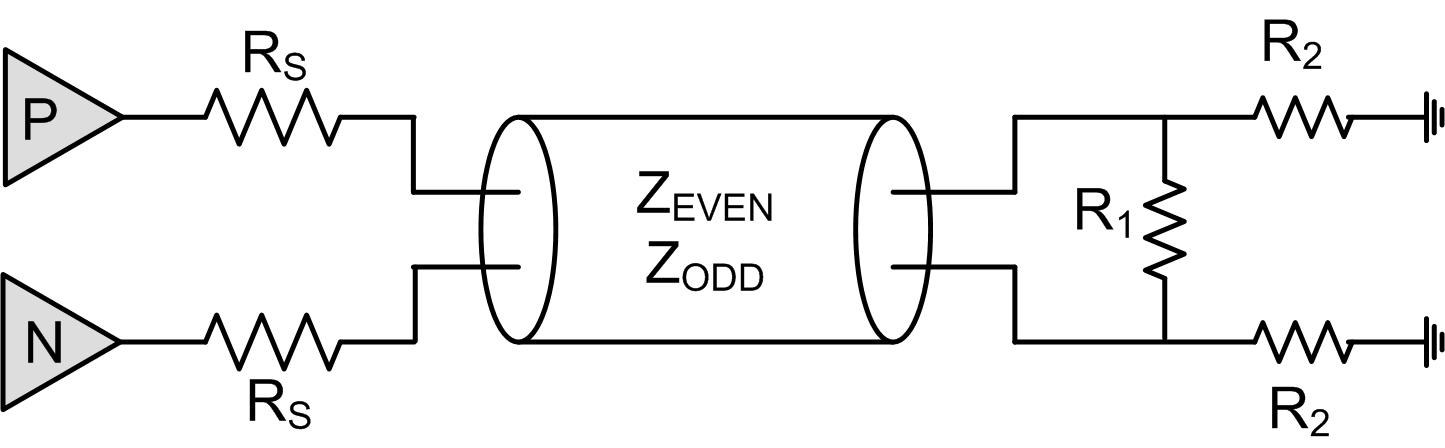 Termination Networks
T Termination- We can also use a T Network consisting of 3 resistors in order to terminate both modes.- Let's start with the ODD Mode: 	- VDIFF will cause an equal & opposite current to flow through the R2 resistor.  These currents 	  will cancel each other out, creating a "virtual ground" between the R1 resistors.	- this means that VDIFF observes the two R1 resistors in series with each other.  This  	  sets the value for R1.
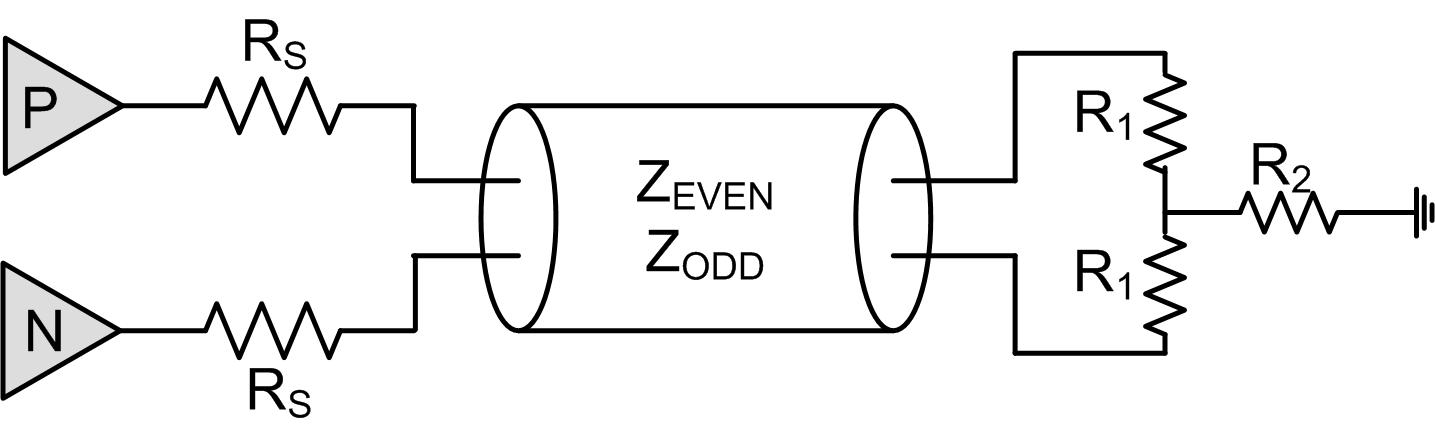 Termination Networks
T Termination- Now we move to the EVEN Mode: 	- VCOMM puts a common voltage across the R1 & R2 network.  	- The equivalent resistance of this network from VCOMM to GND is: 	- We can use our selection for R1 in order to solve for R2 which will yield a termination 	  value for the EVEN Mode.
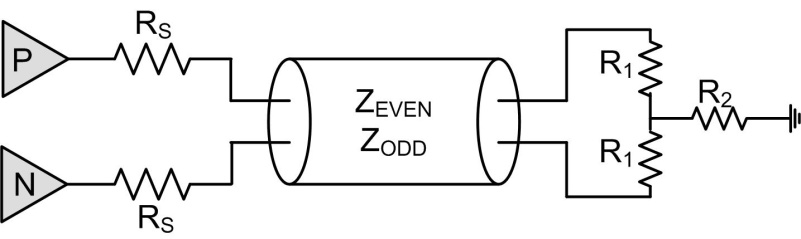 Termination Networks
T Termination- This network allows us to select our resistor values in terms of ZODD & ZEVEN, which   are directly calculated from the electrical parameters of the transmission lines (C11, C12, L11, L12)
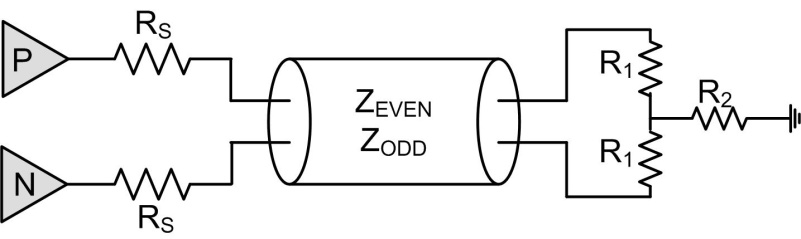